Mein Zimmer
das Bild
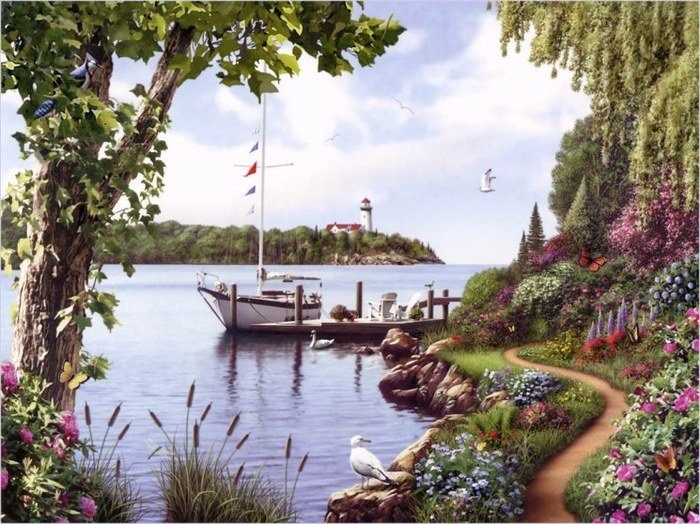 der Teppich
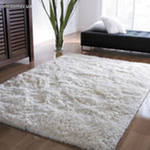 das Poster
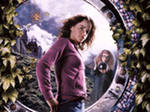 das Fenster
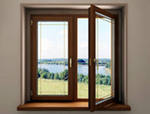 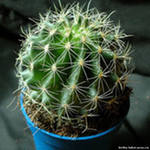 der Kaktus
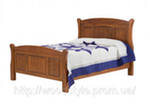 das Bett


    der Schrank
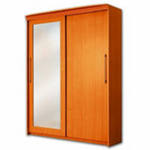 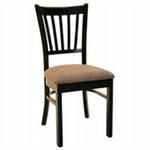 der Stuhl


         der Sessel
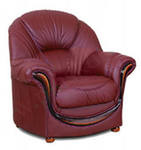 die Lampe


      der Boden
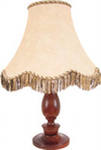 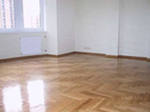 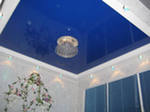 die Decke


         die Tür
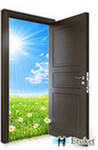 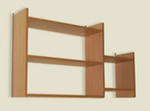 das Regal    


     der Hund
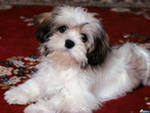 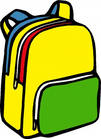 der Rucksack


     die Wand
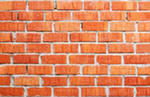 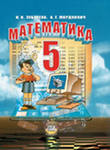 das Mathebuch





    der Papierkorb
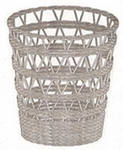 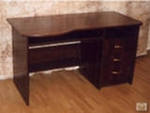 der Schreibtisch

 
   der Bildschirm
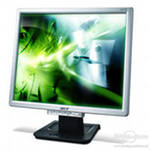